CATtColl Dec 2022
CATtColl Formatio Forum
Linking to Formatio Steering Group
Agenda Welcome  - PM
Welcome – PM
Prayer – CB
Introductions
Purpose of Forum – PM/CB
NPQ Update - PM
NPQ Plus – CB
ITT – Unis and PM
Best Practice – CEOs
AOB
Our leaders will exercise the values of courage, humility, hopefulness, and joy, engaging with the community and empowering those around them.
Formatio Strategy Document
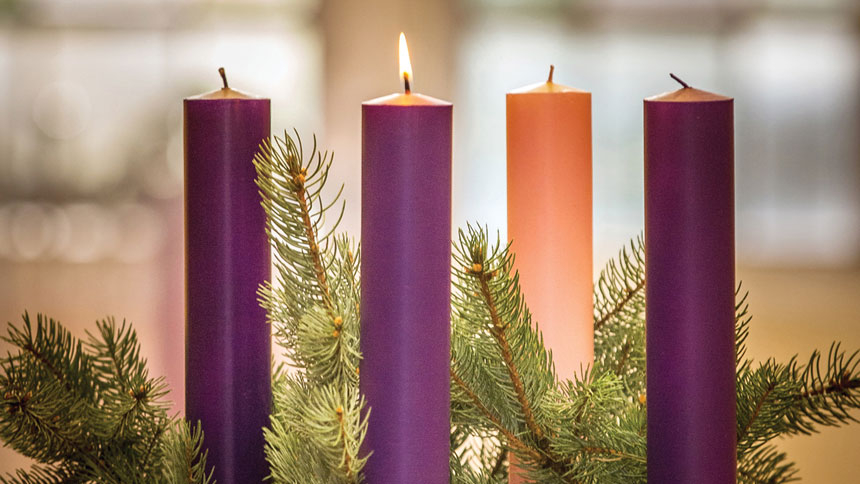 Friday 1st Week of Advent
Father, we seek the guidance of your Holy Spirit
In the business that is before us.
In planning for the future, 
Give us vision and wisdom;
In dealing with people,
Give us love and forgiveness.
Help us in all things,
To honour your name,
To advance your kingdom,
To seek your will.
We ask this through Christ, our Lord.  Amen
Introductions
CEOs
CES
DSCs
Universities
CoE/CEFEL
Recap: CATtColl Purpose
1st CES CEO National Conference, Nov 21
CEFEL/CES Partnership around NPQs
Like-minded CEOs, 6 now 19 Mid-sized CMATs, covering all 4 regions, 13 of the 20 Diocese
Scale: £1bn Turnover; 12,000 RC staff; 130,000 RC pupils
Training Context: NPQs, ITT, CEO Best Practice
Constituted around 6 founder members who curate aims and link to Formatio Steering Group via this Forum 3x a year
Aim: To share best practice across our CMAT, school-led system
Founder Members: A Steering Group
The founder members came together following the inaugural CES national conference in Nov 21 and will seek to promote CATtColl objectives via a steering group that meets at least annually. The Chair’s role will alternate annually. The members are:
PMurden, DoWAT, Westminster, South East
Z Batten, Pcast, Plymouth, South West
Daniel Copley, Emmaus, Salford, North West
Lesley Fitton, BKCAT, Leeds, North East
Darren Beardsley, BWCAT , Leeds, North East
Brian Conway, St John The Baptist, East Anglia, South East
CATtColl - What we do…
'CATtColl Exists to promote collaborative working between like-minded mid-sized CMats around a common agenda of...
- NPQ partnership at scale with CEFEL
- RC ITT in partnership with the 4 RC Universities based on a schools based model
- sharing best practice between RC CEOs via a unique prism of mission delivery and sector best practice and the 3 core functions of a MAT
- supporting the CES and CoE education partnership.'
CATtColl – How We Meet…
5 x CATtColl CEO Best Practice – Mission and 3 Core Functions
3 x Formatio Forum Groups inc CES, CoE, DSCs linked to Formatio 
- NPQs Updates
- ITT Updates
- NPQ plus and other CES/CEFEL Initiatives
3. Termly steering group meetings that steer agendas & work of group inc ITT Working Party
The CATtColl Why? Our Purpose...
Realising Formatio in Action via CMATs
Deliver on the NPQ/CPD partnership with CEFEL via CES & CATtColl
Join up like-minded mid-size CMATs, DSCs, 4 Unis and other key partners 
Share Updates via CES CEO Conf, Joint CoE/CES National Conf 
Offer a CATtColl Steering Group to Develop Opportunities and act as an interface with key partners
CATtColl: The Opportunity in 2022
To maximise funded NPQ opportunity at scale, using bespoke CMAT model and CMAT Flex
To develop a faith aspect to NPQs and workforce development
to structurally mirror CEFEL via CMAT capacity/CPD leads 
To develop a joined-up approach to RC ITT under the 4 RC Unis
To move CEO best practice across the emerging RC sector via best practice network
To include more CMAT CEO’s in any of the 3 strands as suits your mission, charism and context
Pmurden@dowat.co.uk
CATtColl: An Update as we approach 2023
Now 19 CEOs signed up
Covering all 4 Formatio regions, 13 of 20 Diocese
Combined pupil no.s 125,000, staff no.s 13,000 and turnover £800m+
Supporting Wales
In talks with Unis and Chartered Institute to support R&D
5. RC NQT Update – 6 New RCMATs at Scale
RCMAT Flex Model – since November
CEFEL thrilled with uptake:
Kent: School Flex inside all 5 secondary schools. Autumn, all courses across the CMAT.
Liverpool – DSC (Joan) & Pope Francis CMAT, 3 RC and 3 CofE. All committed to flex model.  
3 secondaries in the North-West.
Salford: St Patrick's Delivery Partner, more schools interested in the flex model. 
Alison Burrows & North West: 65 CLP course, pilot 15 additionality with the NPQSL
Clifton: 4 RC secondary schools in Bristol plus more.
Birmingham: Our Lady of The Magnificat, west Midlands. St Augustins is a legacy Training schools. Exclusively CMAT partners with CEFEL. All in.      
Plymouth CAST & DoWAT
6. NQT Plus CB/AW
Aim

RC Pilot

Opportunity
7. A National Catholic Approach to ITT?
‘CMAT Direct Model’, National approach under the 4 RC Universities

Replicable/franchisable across Diocese and CMATs

Working party (Add up date from Unis)

Draft model
8. CEO Best Practice Network - All
Unique RC context: “Give unto Caesar…God what is God’s” 
3 Core Functions of a CMAT (Mission, Standards, Finance)
Topics covered
Challenges of the scale via screen
Opportunity to curate and capture BP
Challenge of capacity as we grow to larger group
9. AOB
Dec 2022
CATtColl & Formatio
Formatio Steering Group